Муниципальное автономное дошкольное образовательное учреждение детский сад комбинированного вида № 43 «Солнышко»Индивидуальная логопедическая НОДАвтоматизация звука [Ш]
Составитель: Короткова В.Ф.,
учитель-логопед


Златоуст, 2015 г.
Отгадай загадку:Если ты в лесу шумишь,не увидишь крошку….
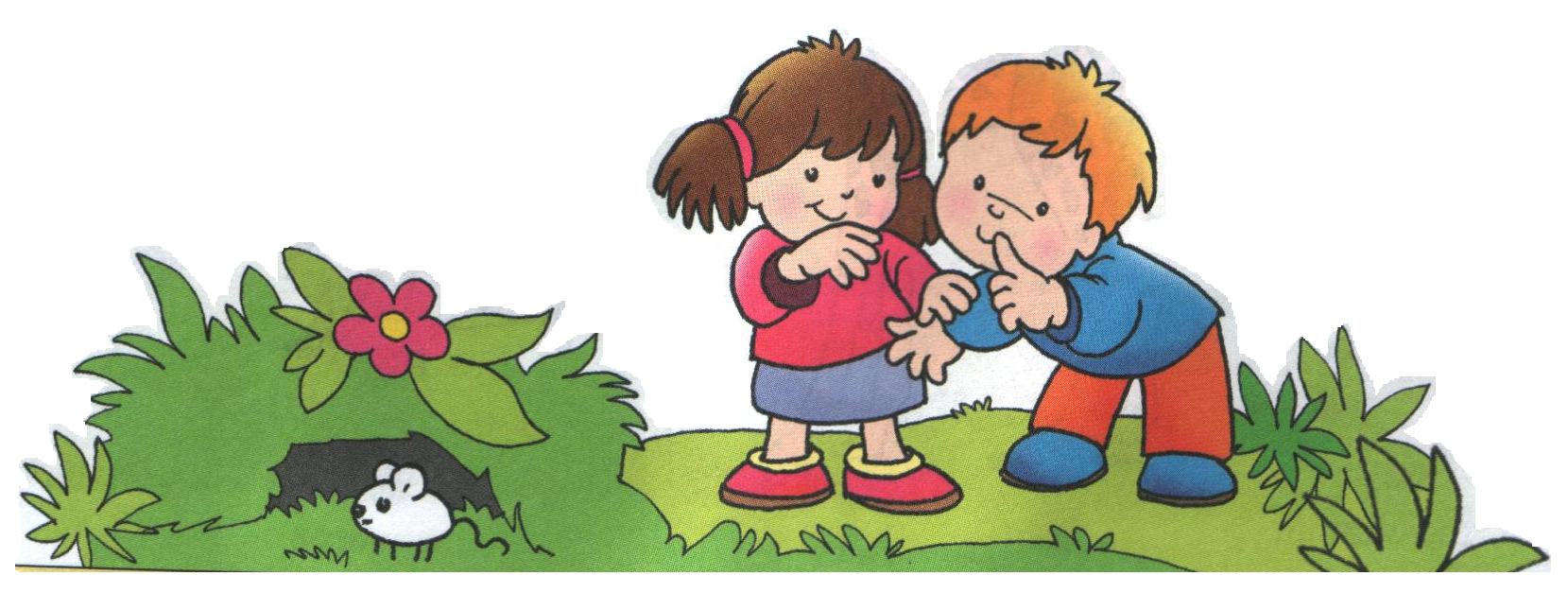 [Speaker Notes: Учитель-логопед предлагает отгадать загадку:Если ты в лесу шумишь,не увидишь крошку… (мышь).]
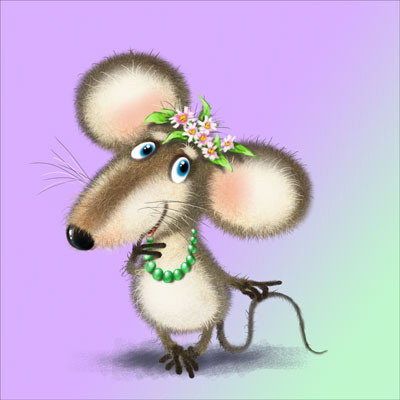 Назови последний звук в слове «Мышь»
[Speaker Notes: - Назови последний звук в слове «мышь». (Звук [Ш])]
Скажи ШШШШ…..(тихо). Пусть мышка пробежит по дорожке так, чтобы кошка ее не услышала.
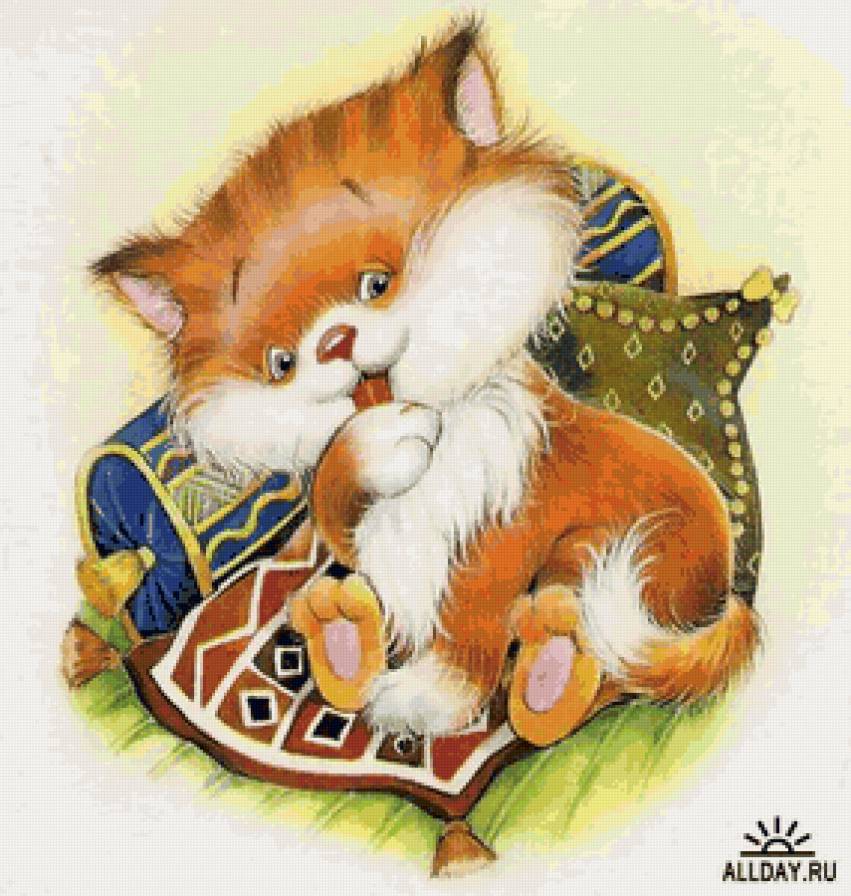 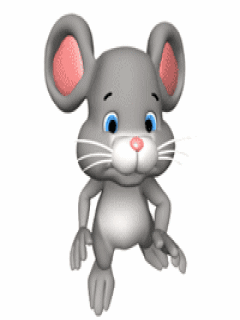 [Speaker Notes: - Скажи ШШШШ…..(тихо). Пусть мышка пробежит по дорожке так, чтобы кошка ее не услышала. (Ребёнок произносит звук [Ш], а мышка «бежит» по экрану)]
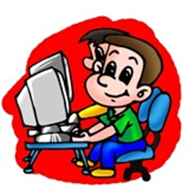 Характеристика звука
[ш]
Гласный или согласный
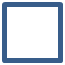 [Speaker Notes: Характеристика звука [Ш]: звук [Ш] – согласный,]
Подумай еще!!!
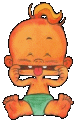 Молодец!!!
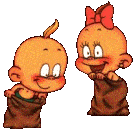 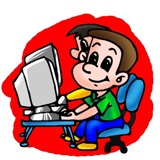 Характеристика звука
[ш]
Гласный или согласный


Твердый или мягкий
[Speaker Notes: Твёрдый или мягкий?]
Подумай еще!!!
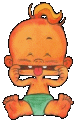 Молодец!!!
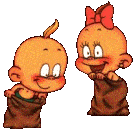 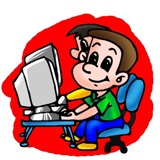 Характеристика звука
[ш]
Гласный или согласный


Твердый или мягкий


Звонкий или  глухой
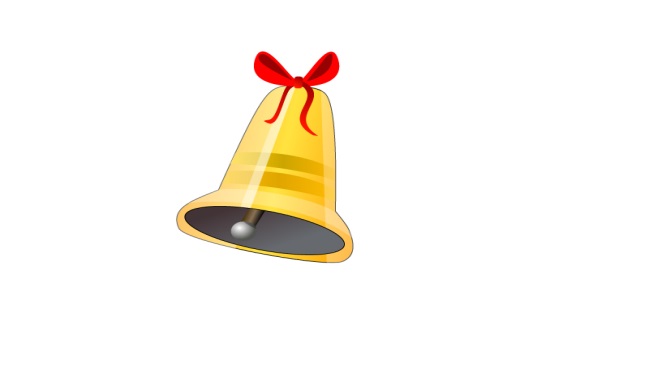 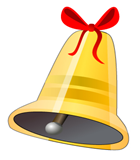 [Speaker Notes: Звонкий или глухой?]
Подумай еще!!!
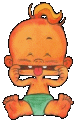 Молодец!!!
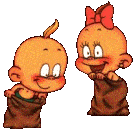 Характеристика звука
[ш]
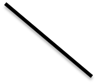 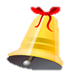 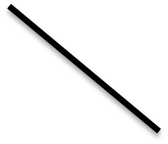 [Speaker Notes: Характеристика звука [Ш]: звук [Ш] – согласный, твёрдый, глухой.]
У мамы мышки есть мышата.Сейчас они будут появляться, а ты считай их.Один мышонок, два мышонка…
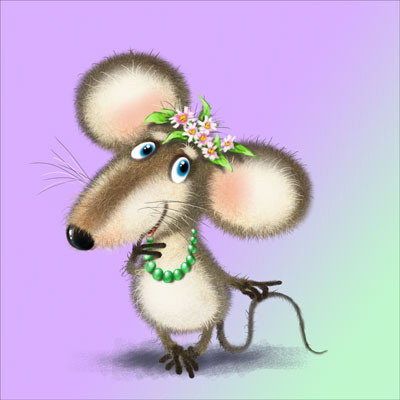 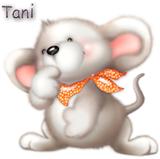 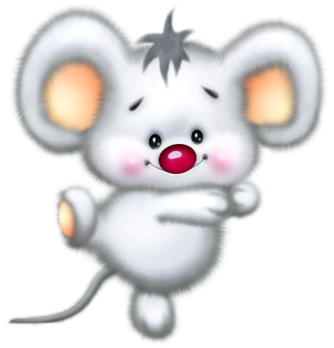 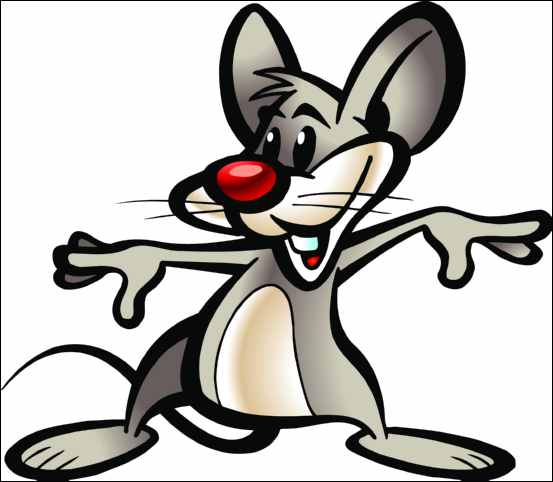 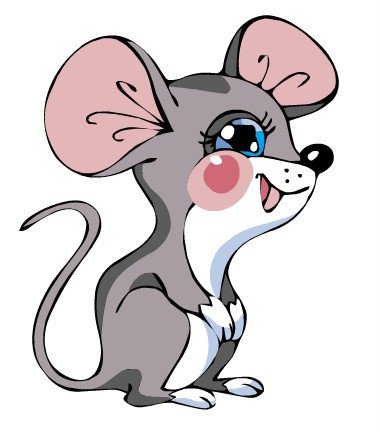 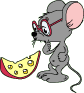 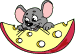 [Speaker Notes: Игра «Сосчитай мышат». У мамы мышки есть мышата. Сейчас они будут появляться, а ты считай их: Один мышонок, два мышонка… (Ребёнок считает по одной мышке)
- Сколько всего было мышат у мамы мышки? (У мамы мышки шесть мышат)]
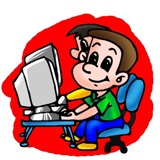 Мышата принесли в норку много …найди лишнюю
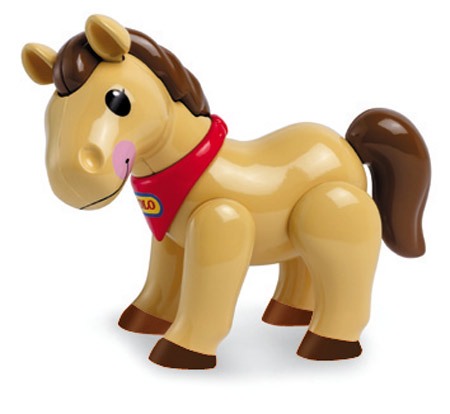 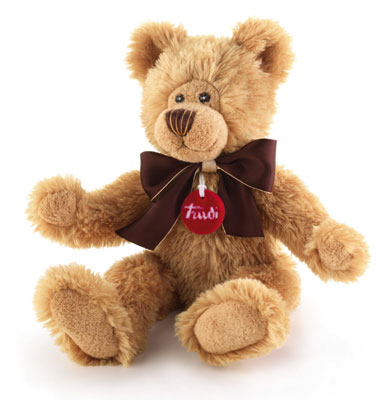 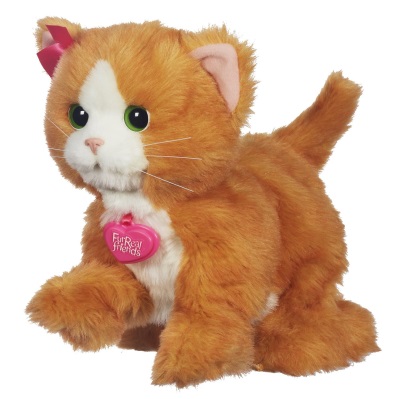 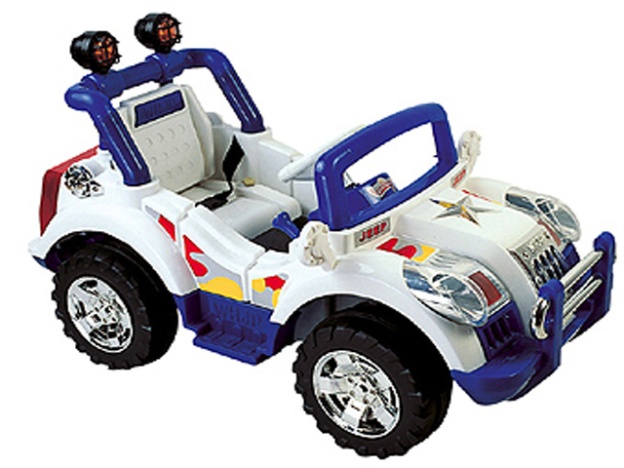 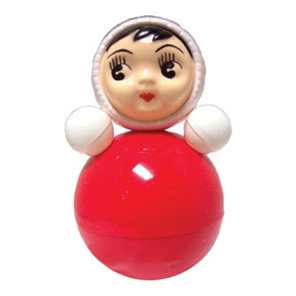 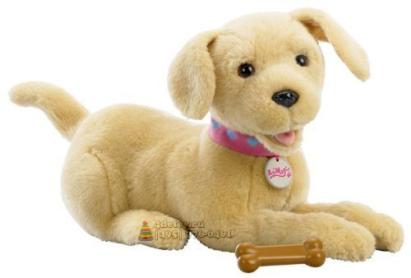 [Speaker Notes: Игра «Найди лишнюю игрушку». Мышата принесли в норку много … (игрушек). Но одна игрушка лишняя, найди её. Назови все игрушки и внимательно послушай, в каком слове нет звука  [Ш]. 
Физминутка «Мыши» (дети выполняют соответствующие тексту движения).Вышли мыши как то раз,                                    Посмотреть, который час.                                   
Раз, два, три, четыре – Мыши дернули за гири!
Вдруг раздался страшный звон,
Убежали мышки вон!]
Подумай еще!!!
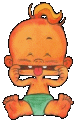 Молодец!!!
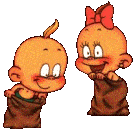 Мышата не всегда умеют наводить в норке порядок. Вот и сейчас они разбросали игрушки по комнате. Найди их все.
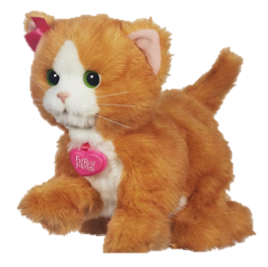 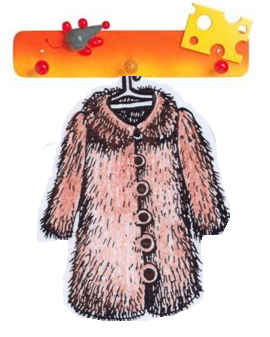 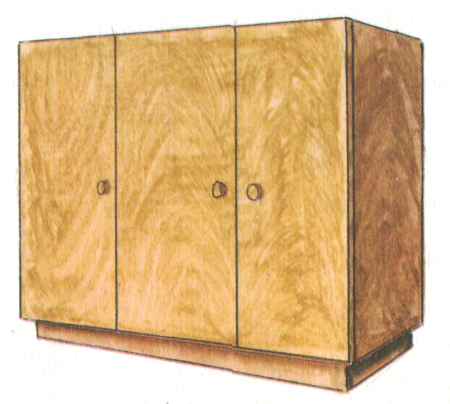 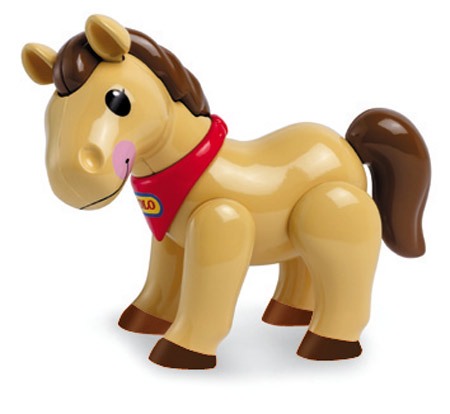 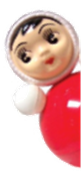 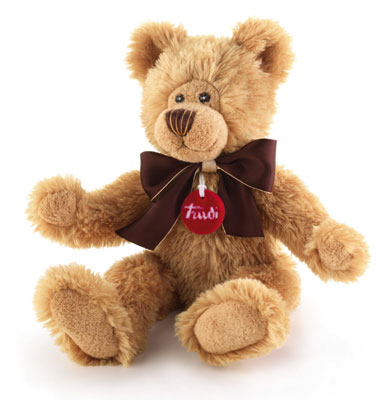 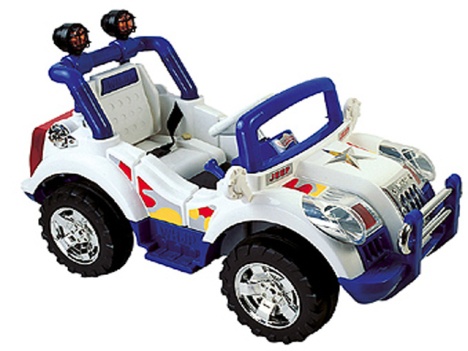 [Speaker Notes: Мышата не всегда умеют наводить в норке порядок. Вот и сейчас они разбросали игрушки по комнате. Найди их все:
- Где сидит мишка? (Мишка сидит под шубой)
- Где стоит машинка? (Машинка стоит перед шкафом)
- Где спряталась лошадка? (Лошадка спряталась за шкафом)
- Где сидит кошка? (Кошка сидит на шкафу)
- Где неваляшка? (Неваляшка в шкафу)]
Вспомни, какая игрушка была на шкафу?
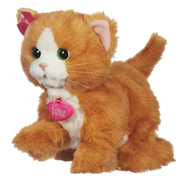 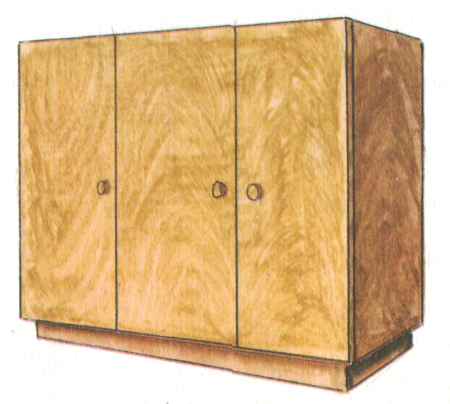 [Speaker Notes: - Давай вспомним, какая игрушка была на шкафу? (Кошка)]
Вспомни, какая игрушка была перед шкафом?
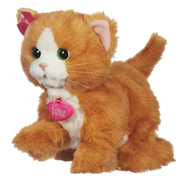 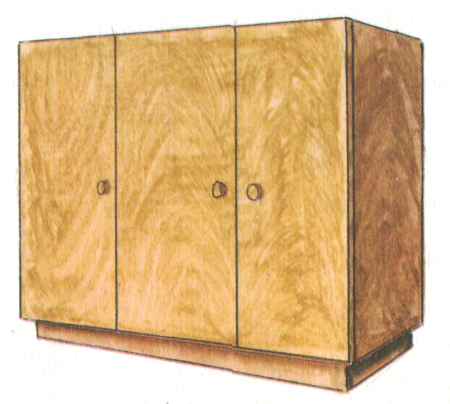 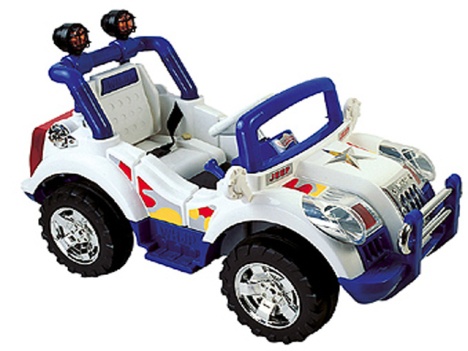 [Speaker Notes: - Вспомни, какая игрушка была перед шкафом? (Машинка)]
Вспомни, какая игрушка была за шкафом?
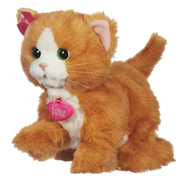 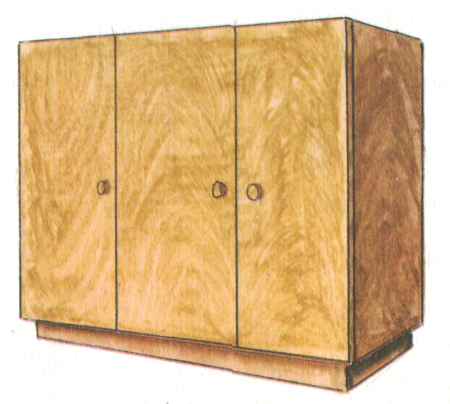 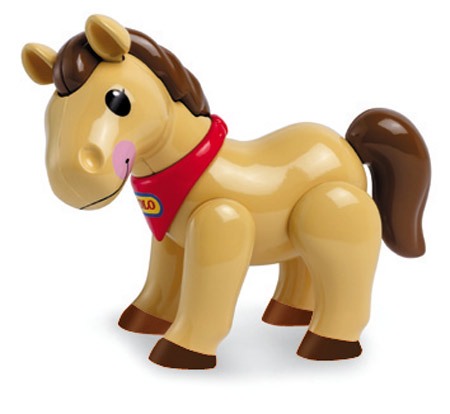 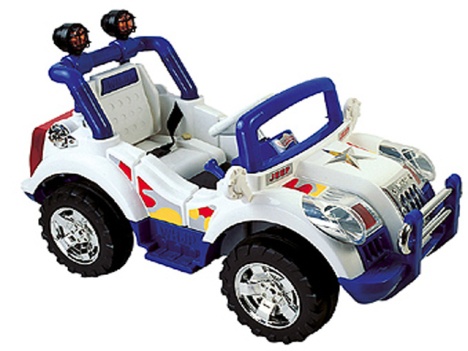 [Speaker Notes: - Вспомни, какая игрушка была за шкафом? (Лошадка)]
Вспомни, какая игрушка была в шкафу?
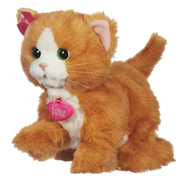 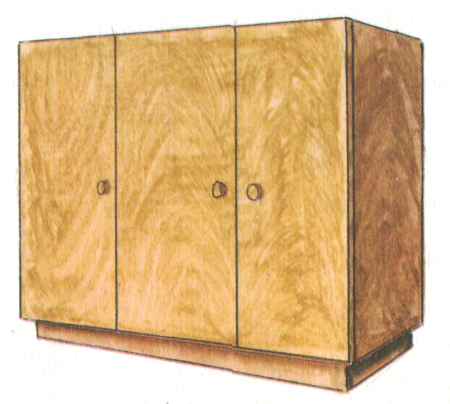 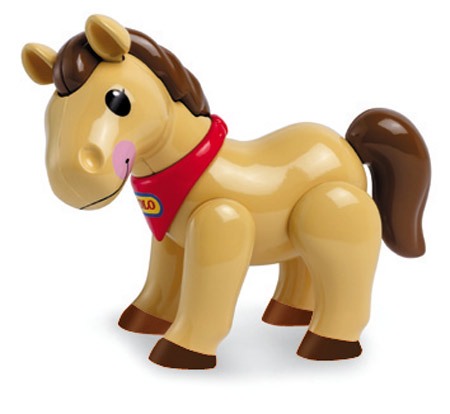 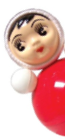 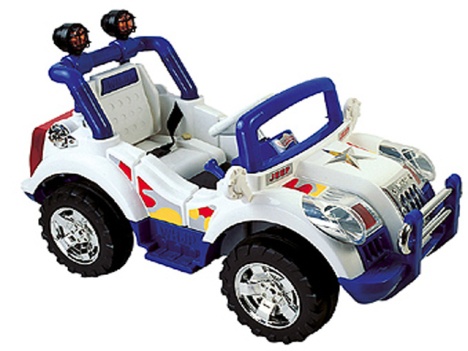 Какой игрушки нет? Где она спрятана?
[Speaker Notes: - Вспомни, какая игрушка была в шкафу? (Неваляшка)
- Какой игрушки нет? Где она спрятана? (Мишка, под шубой)]
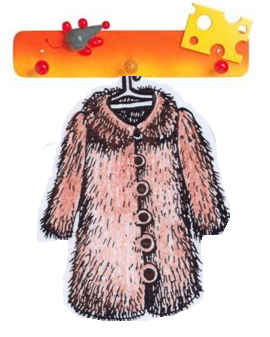 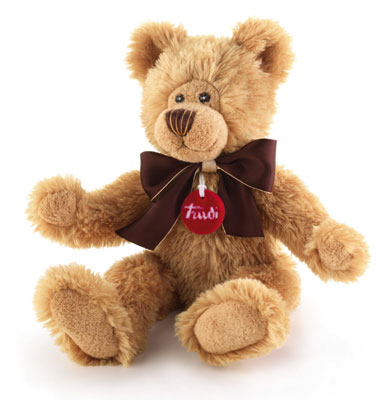 Молодец!!!
Среди всех игрушек в норке, есть одна самая старая. Ее принесла сама мама-мышка. Угадай, какая это  игрушка?
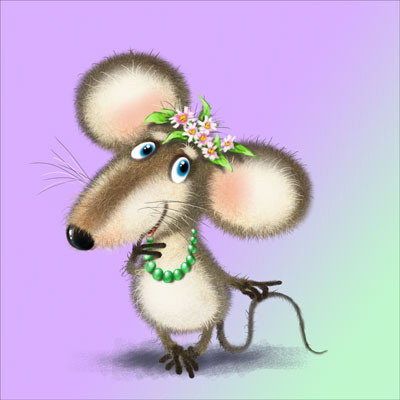 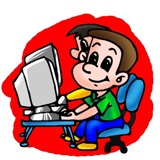 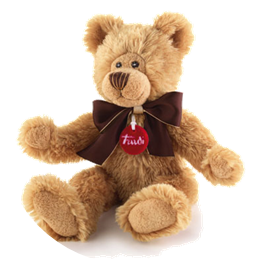 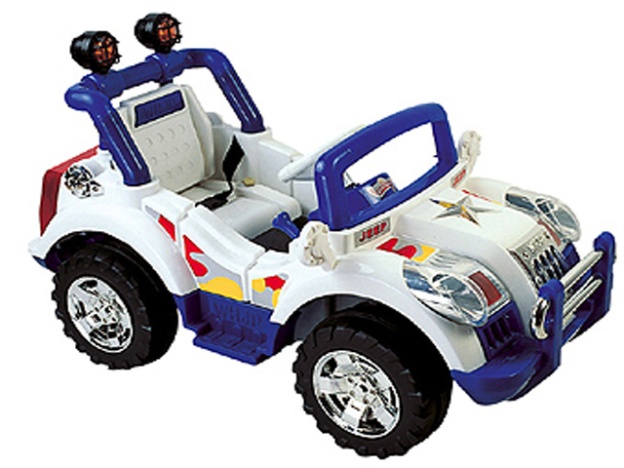 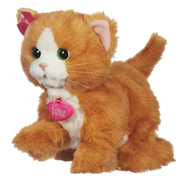 [Speaker Notes: Среди всех игрушек в норке, есть одна самая старая. Ее принесла сама мама-мышка. Угадай, какая это  игрушка? (Ребёнок выбирает игрушку и составляет звуковой анализ слова, а затем сравнивает со схемой слова).]
Молодец!!!Ты выполнил все задания!!!